Harvard LTER Schoolyard Program-------------------------------------------------------Teacher Developed  Lessons and Documents that integrate  Harvard Forest Schoolyard  Ecology Themes into curriculum.
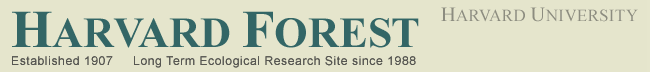 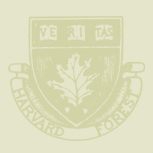 Lesson Title: Outdoor Field Visit Rubric
Teacher/Author:  JoAnn Mossman

School:  Overlook Middle School 
Date: March 30, 2017
Outdoor Classroom Rubric